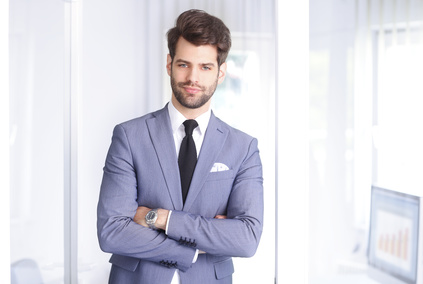 Pierre LANDANGERS
Titulo do trabalho